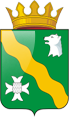 Муниципальная комиссия по отбору проектов инициативного бюджетирования в Нытвенском районе объявляет о начале приема заявок на участие в конкурсном отборе проектов инициативного бюджетирования.Прием заявок осуществляется с 03 сентября - до 19 сентября 2018 года. Справки по тел.4-04-50; 4-22-38